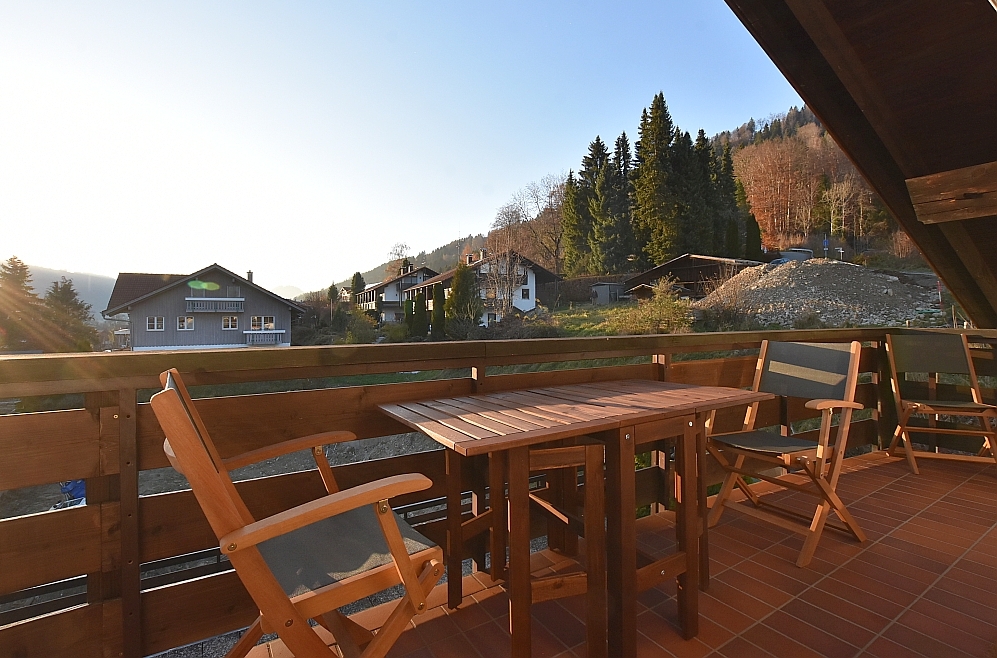 www.fewo-loewenzahn.de